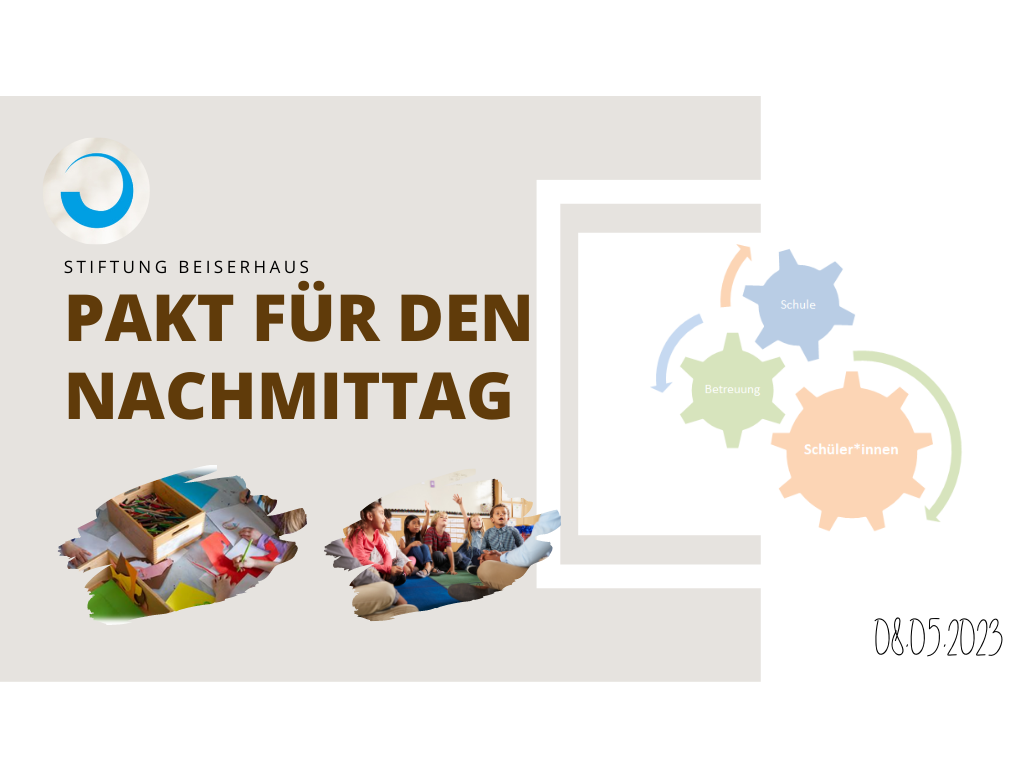 Pakt für den 
Nachmittag
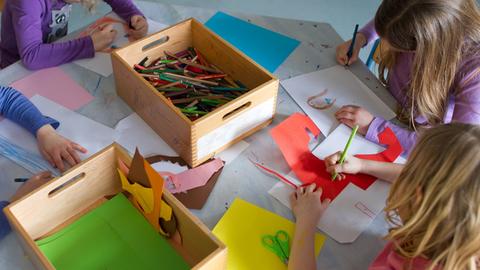 27.05.2023
Stiftung Beiserhaus
1
AGENDA
Ziel
Angebotsträger
Team
Finanzierung
Ablauf
Anmeldeverfahren
Infos zum Pädagogisches Konzept,
       Rahmenbedingungen& Struktur
Fragerunde
27.05.2023
Stiftung Beiserhaus
2
Ziel
Programm der Hessischen Landesregierung zur Verzahnung der Ganztagsangebote 
      an Grundschulen mit Betreuungsstrukturen und Einrichtungen rund um die Grundschule 

Einheitliches Bildungs- und Betreuungsangebot an den Grundschulen

Verbesserung der Vereinbarkeit Schule – Beruf für die Eltern

Gemeinsame Verantwortung von Schule und Angebotsträger (Multiprofessionalität)

Gemeinsames Finanzkonzept von Land, Schulträger, Kommune und Eltern

Grundsätzlich ist der Pakt für den Nachmittag ein freiwilliges Angebot, 
      nach Anmeldung des Kindes aber dann für ein Schuljahr verbindlich.
27.05.2023
Stiftung Beiserhaus
3
Der Träger
Stiftung Beiserhaus

1844 gegründet – Ursprung in der Kinder und Jugendhilfe

Hauptsitz in Knüllwald-Rengshausen, 
      mittlerweile > 20 Wohngruppen und Ambulante Angebote 
     (Tagesgruppen, Familienhilfe, Kooperationsprojekte Jobcenter, Berufliche Bildung…)

~ 250 Mitarbeiter

seit 2021 Träger der Ganztagsbetreuung an der EVS – Treysa 
     mit 22 Betreuungskräften + 4 Kantinenmitarbeiter*innen

~200 betreute Kinder
27.05.2023
Stiftung Beiserhaus
4
Team
1 pädagogische Leitung

1 Koordinator*in

7 Mitarbeiter*innen mit päd. Erfahrung 
vorangegangener Qualifizierung nach Vorgabe des SEK

 2 Hauswirtschaftskräfte
27.05.2023
Stiftung Beiserhaus
5
Finanzierung
Grundschule Ziegenhain
Stiftung Beiserhaus
Stadt Ziegenhain
HKM

anteilige Lehrerstelle in Geld
HKM

Planstellen
Honorarkräfte
Lehraufträge
SEK

130€ / Schüler

Pauschale für Mittagstisch
Eltern

Elternbeitrag nach Modul
27.05.2023
Stiftung Beiserhaus
6
Finanzierung
Modul A: 3 Tage/Woche von 07:30 –15:00 Uhr (38 €/Monat) 
Modul B: 5 Tage/Woche von 07:30 –15:00 Uhr (46 €/Monat)
Modul C: 3 Tage/Woche von 07:30 –17:00 Uhr (62 €/Monat)
Modul D: 5 Tage/Woche von 07:30 –17:00 Uhr (77 €/Monat)

Zusatz:

Modul Früh: täglich in der Zeit von 07:00 – 07:30 (15 €/Monat)

Modul Ferienbetreuung: 50 €/Woche
27.05.2023
Stiftung Beiserhaus
7
Ablauf
27.05.2023
Stiftung Beiserhaus
8
Anmeldeverfahren
Online, alternativ über Sekretariat der Schule
Modulwahl bis 30.06.2023
Vertragsbestätigung mit SEPA Mandat durch Stiftung Beiserhaus
Bildung & Teilhabe ist vorab abzustimmen
bindend für Schulhalbjahr - > Upgrade geht immer
Ferien separat Angebote/Anmeldungen
27.05.2023
Stiftung Beiserhaus
9
Pädagogisches Konzept, Rahmenbedingungen, Strukturen
Altersgemischte Stamm- Gruppen

Arbeiten in festen Tandem oder Triaden- Teams pro Gruppe

Beziehungsangebote und Qualität durch feste Bezugsbetreuer*innen

Arbeiten nach dem Lösungsorientierten Ansatz (Wertschätzende, Ressourcenorientierte Grundhaltung)

Regelmäßige Workshops und Fortbildungstage zum Lösungsorientierten Ansatz der Mitarbeitenden

Coaching der Mitarbeitenden durch päd. Leitung 

Fachlicher Input zum Thema Entwicklungsaufgaben und Bedarfe von Grundschulkindern durch 
      psychologischen Dienst der Stiftung Beiserhaus (1- 2 mal pro Jahr)

14 tägige Teamsitzung zur Abstimmung, Orga und Optimierung der Prozesse

Unterstützung in der Aufbauphase durch erfahrene Betreuungskräfte der EVS Treysa
27.05.2023
Stiftung Beiserhaus
10
Pädagogisches Konzept, Rahmenbedingungen, Strukturen
Feste Tagesstrukturen bieten Orientierung und Sicherheit für die Kinder

Integrieren von Tagesabläufen wie Sitzkreis, Begrüßungs- und Verabschiedungsrituale

Betreuungsstart in der Stammgruppe je nach Schulschluss der einzelnen Kinder,
      ab 11.30 Uhr Betreuungspersonal in den Gruppen 

Mittagessen in zwei Zeiten 12.15 Uhr und 13.00 Uhr (je 30 min) 

15 minütige Frischluftzeit, bevor die HA und Lernzeit startet

Hausaufgaben und Lernzeit in Verzahnung mit den Lehrkräften Mo- Do 13.45 - 14.30 Uhr

Abschlusskreis am Ende des Betreuungsalltags in der Gruppe (bis 15.00 Uhr)

Teestunde von 15.00 -15.30 Uhr 

AG Angebote (freiwillig) ab nach den Herbstferien durch Sportvereine, Musikschule,
     Betreuungspersonal oder auch Eltern möglich

Abholzeit zwischen 15.00 und 17.00 Uhr flexibel
27.05.2023
Stiftung Beiserhaus
11
Pädagogisches Konzept, Rahmenbedingungen, Strukturen
Was  beschäftigt die Kinder aktuell ?
Raum für Partizipations-möglichkeiten der Kinder schaffen
Bedarfe erkennen
Sozialprojekte
Planung: Festlegen von Umfang, Zielen und Zeitraum
Gruppen-dynamiken wahrnehmen
Organisation
und Durchführung
Information an Eltern/ Erziehungs-berechtigte
Themen könnten u.a. sein: Meine  Emotionen, Grenzen, Sozialkompetenzen, Kulturen/ Herkunft
27.05.2023
Stiftung Beiserhaus
12
Pädagogisches Konzept, Rahmenbedingungen, Strukturen
Regelmäßige Fort- und Weiterbildungen für die Mitarbeitenden
Wochen-strukturplänen
Wohlwollender Grundhaltung gegenüber den Kindern (LOA)
Wir arbeiten mit
Belohner-systemen
Beziehungs-qualität statt Verwahrung
Festen Abholzeiten bis 15 Uhr 
(13/15 Uhr)
Feste Bezugs-betreuer*innen
Ritualen, welche Orientierung und Sicherheit bieten
27.05.2023
Stiftung Beiserhaus
13
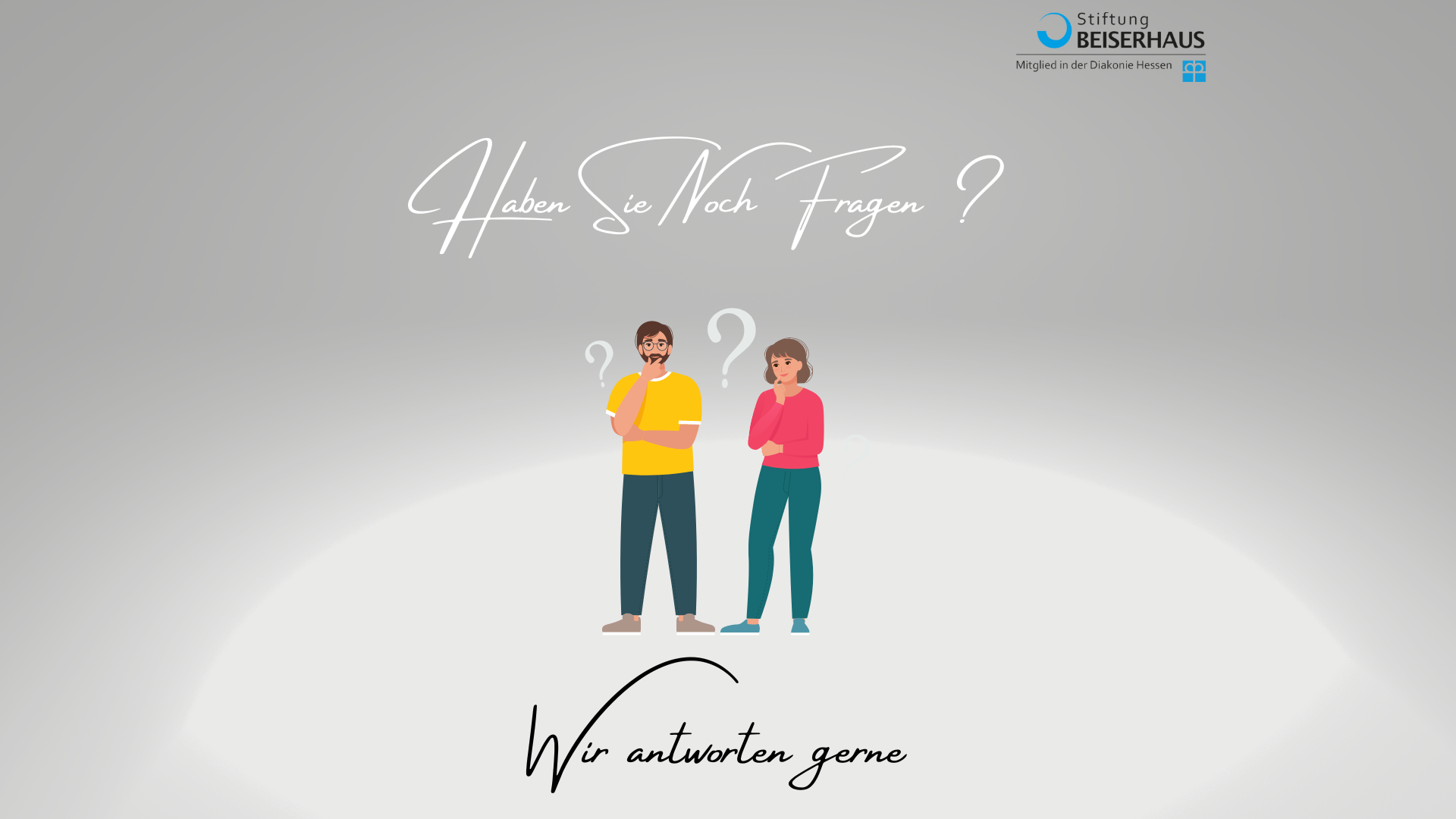 27.05.2023
Stiftung Beiserhaus
14
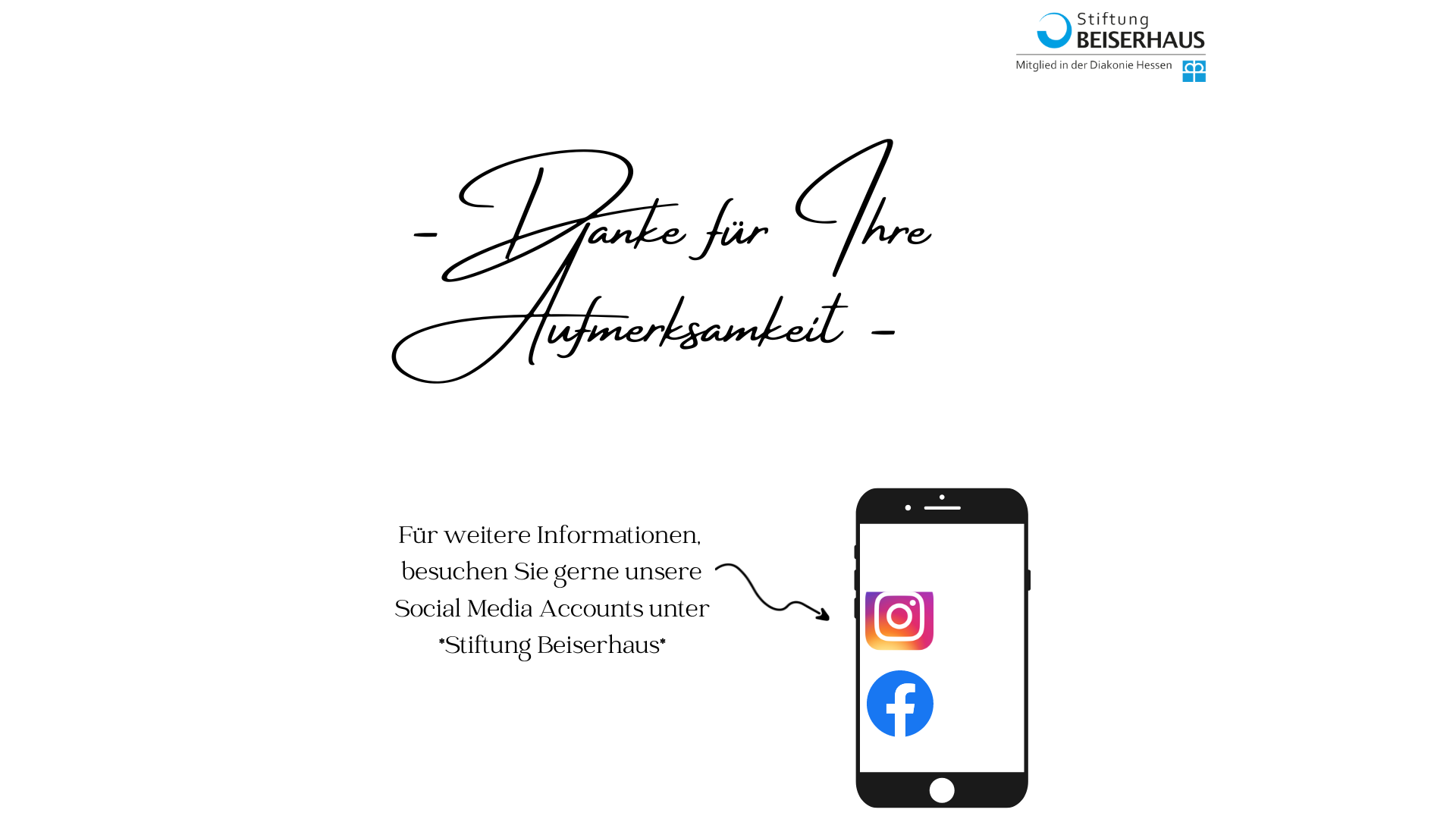 27.05.2023
Stiftung Beiserhaus
15
Kontaktdaten
Niederbeisheimer Str. 28-34
34593 Knüllwald-Rengshausen

Tel.: 05685 / 78099 - 0 
Fax: 05685 / 78099 - 173
E-Mail: info@beiserhaus.de
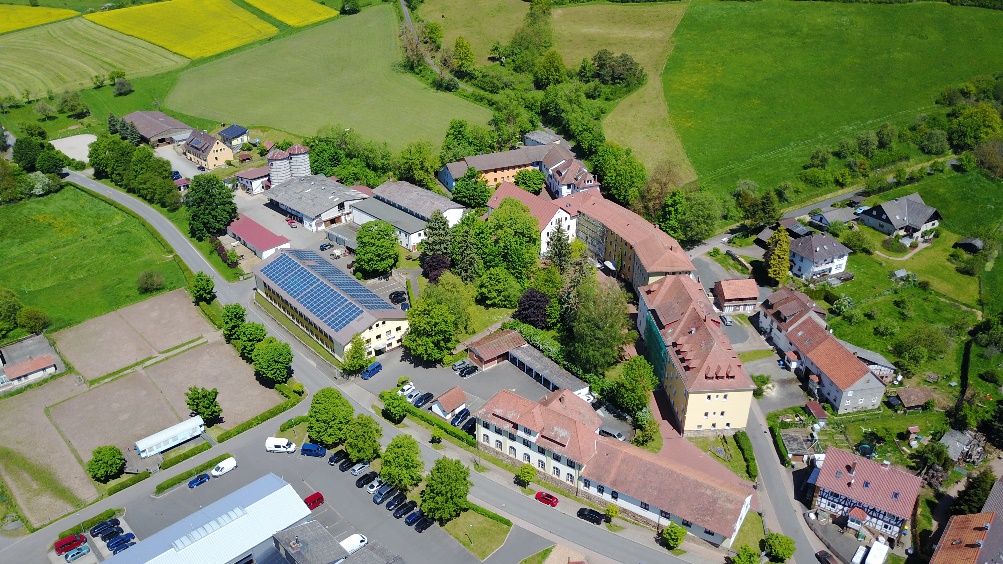 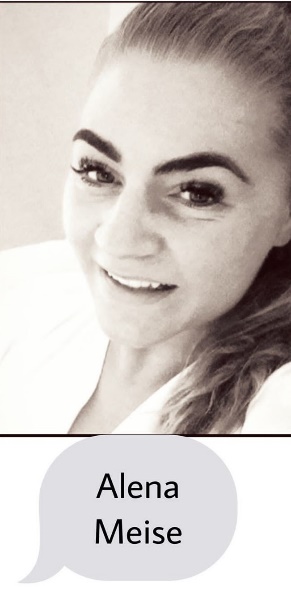 päd. Leitung Ganztag
Alena Meise

Tel.: 05685 / 78099 - 364
Mobil: 0152 / 299 982 71
E-Mail: alena.meise@beiserhaus.de
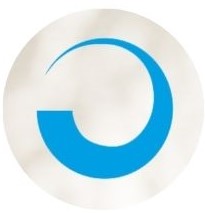 27.05.2023
Stiftung Beiserhaus
16